Chào mừng các em đến với tiết học!
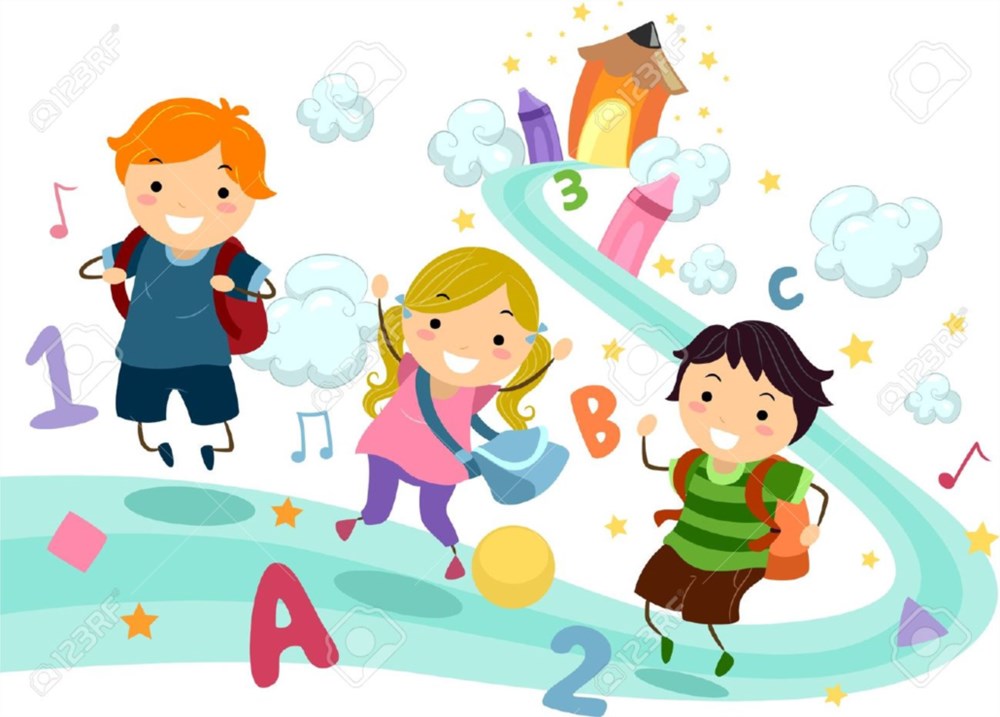 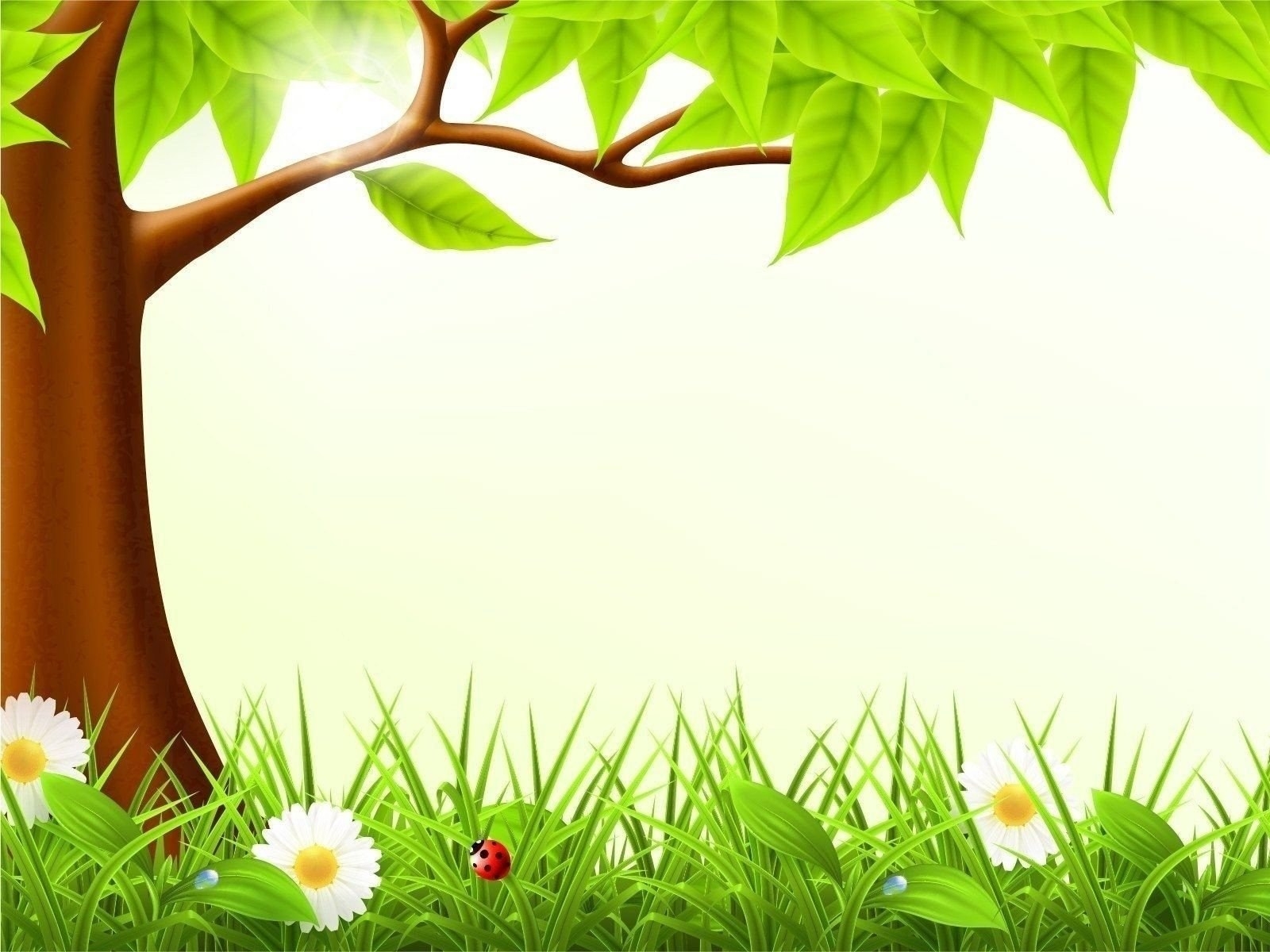 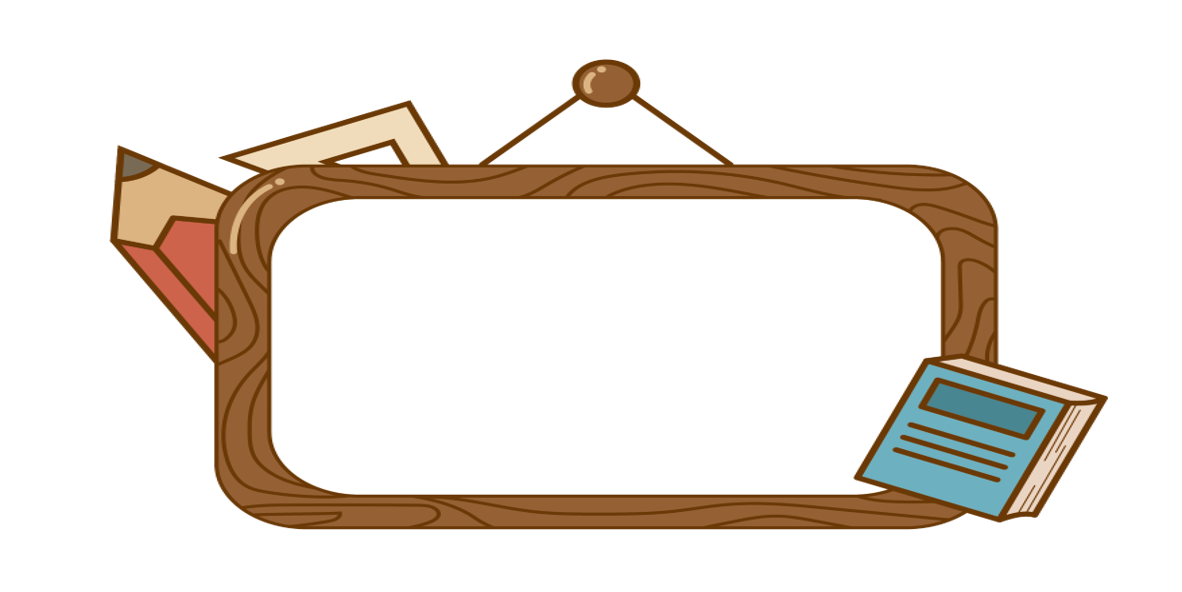 KHỞI ĐỘNG
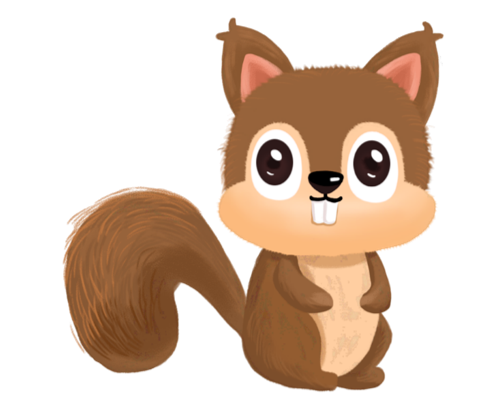 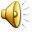 KHỞI ĐỘNG
Câu hỏi: Em hãy nêu những loại đèn giao thông có trong bài hát và tác dụng của chúng?
Hoạt động giao thông ở địa phương:
Em hãy nêu loại đường giao thông và phương tiện giao thông ở địa phương mà em biết?
Hoạt động giao thông ở địa phương:
Đường sắt
Đường bộ
Đường 
giao thông:
Tàu hỏa
Phương tiện 
giao thông:
Xe đạp
Ô tô
Xe máy
Ngoài đường bộ và đường sắt, ở địa phương em còn loại hình giao thông, phương tiện giao thông nào khác?
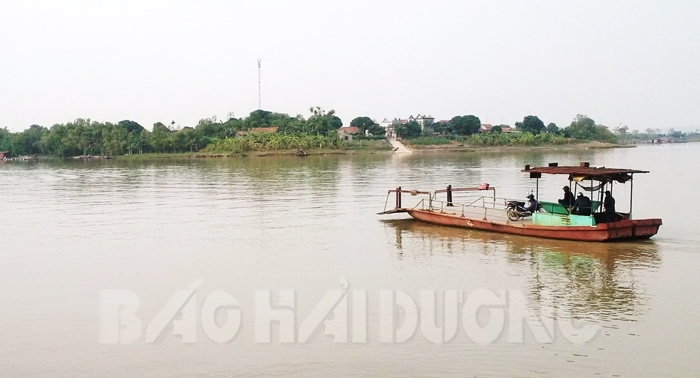 Loại hình đường thủy, phương tiện giao thông là thuyền ở Tân Dân- Chí Linh
Hoạt động mua bán hàng hóa ở địa phương:
Chợ
Nơi mua bán:
…..
Hàng hóa
….
gạo
.…
…….
…….
Tại Chí Linh có đặc sản gì mà con biết?
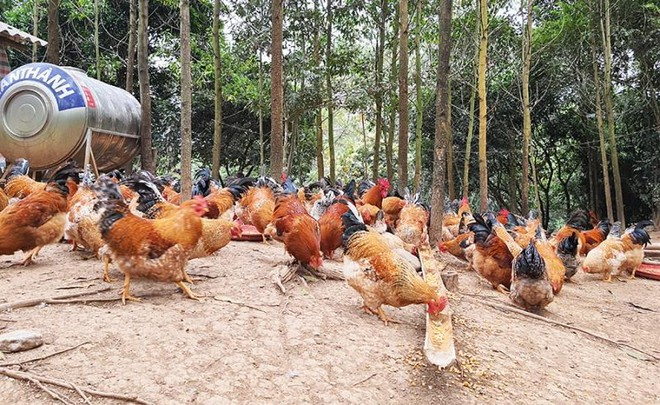 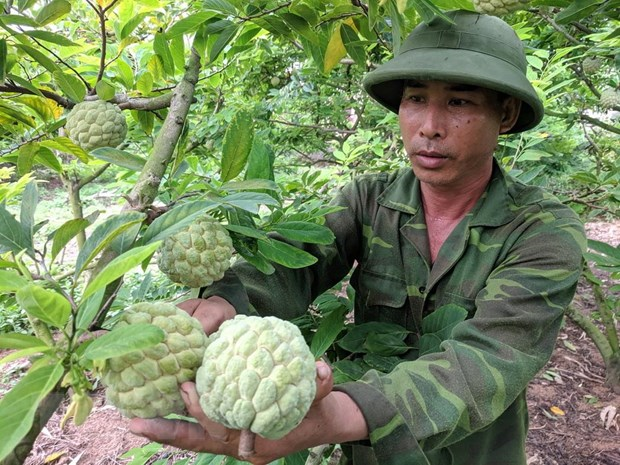 Gà đồi Chí Linh
Na Chí Linh
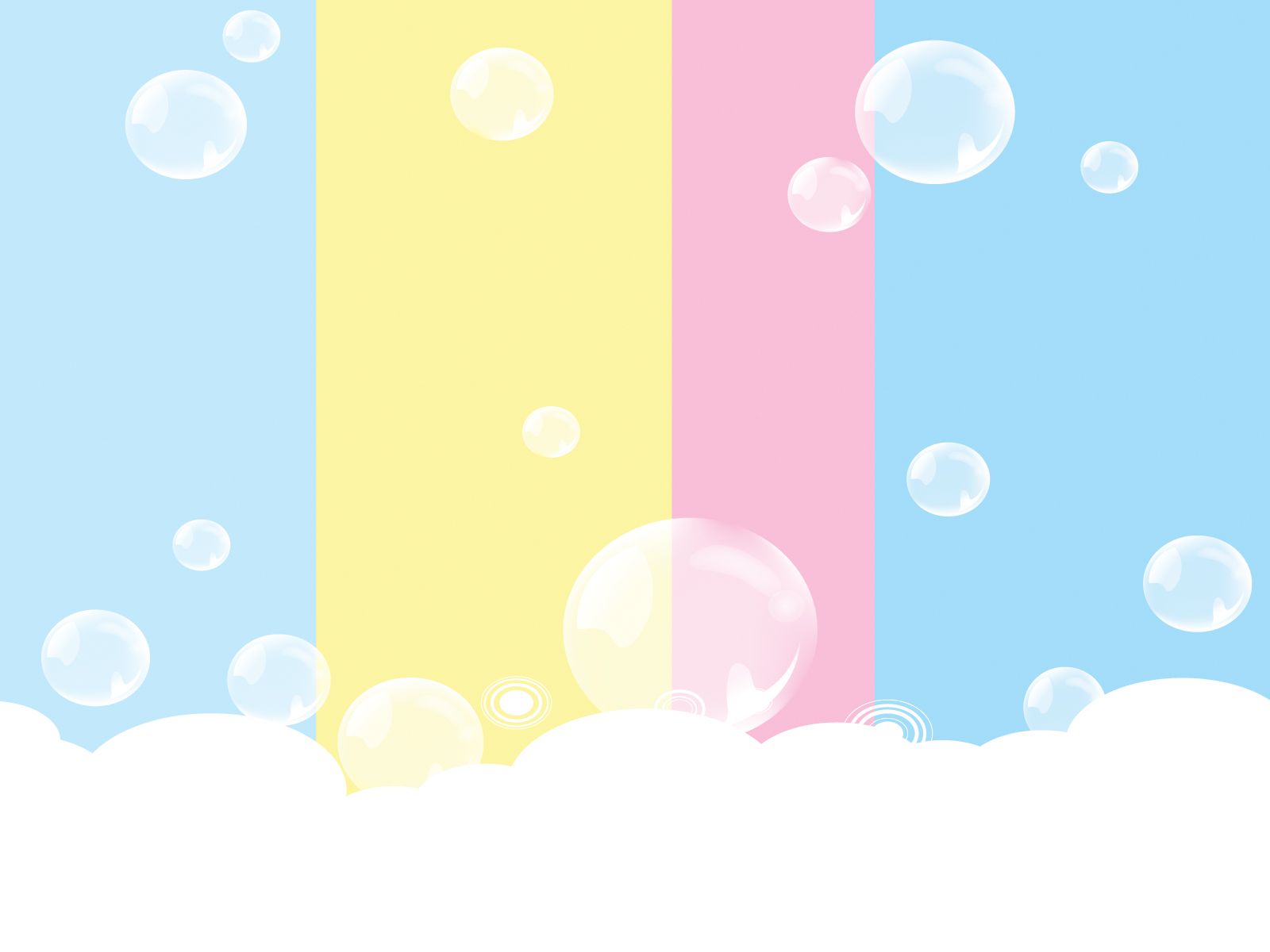 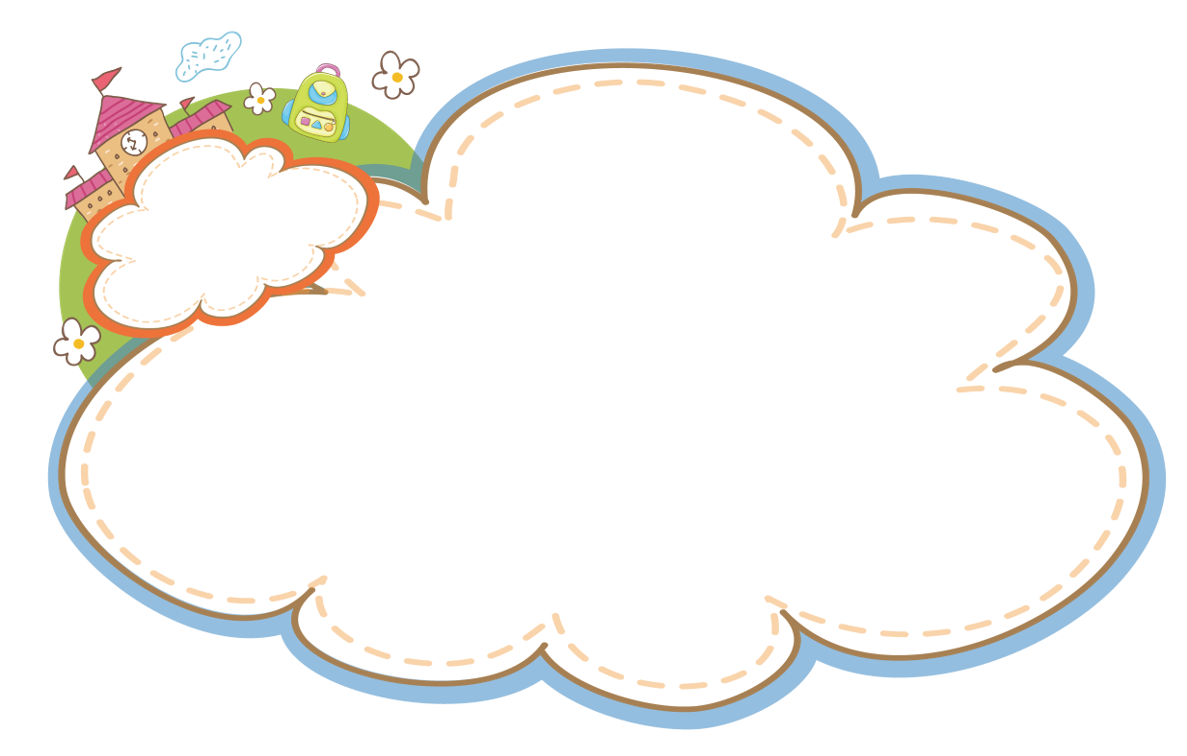 CỦNG CỐ
- Nhắc lại các hoạt động giao thông và hoạt động mua, bán hàng hoá ở địa phương em?
- Các hoạt động này diễn ra có nhộn nhịp, tấp nập không? 
Nó thể hiện điều gì?
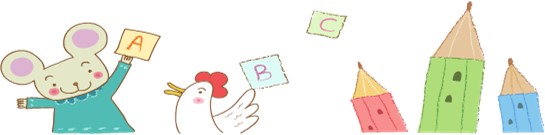 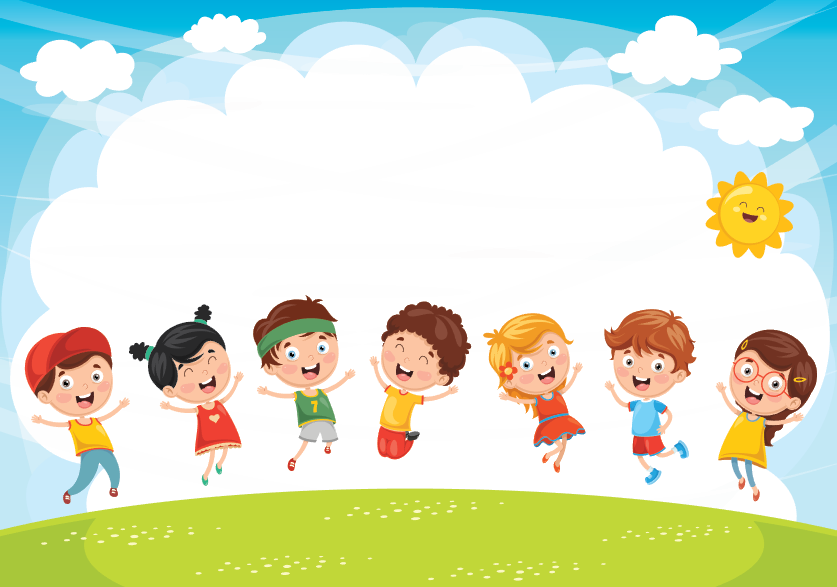 Thank you!